Micro-Credentialing: Digital Badges in Faculty Professional Development
Lin Yu, Patti Dyjur, Joni Miltenburg, Kevin Saito
Taylor Institute for Teaching and Learning
By the end of the session, you should be able to:
Describe what digital badges are
Summarize how micro-credentialing can contribute to ongoing professional development
Create an account on the UCalgary Badges platform
What are badges?
Digital icons representing skills and achievements 
Contain embedded metadata – information about when, where and how they were earned
Visual record of an achievement
(EDUCAUSE, 2012)
Taylor Institute for Teaching and Learning
Examples of badges: UCalgary Badges
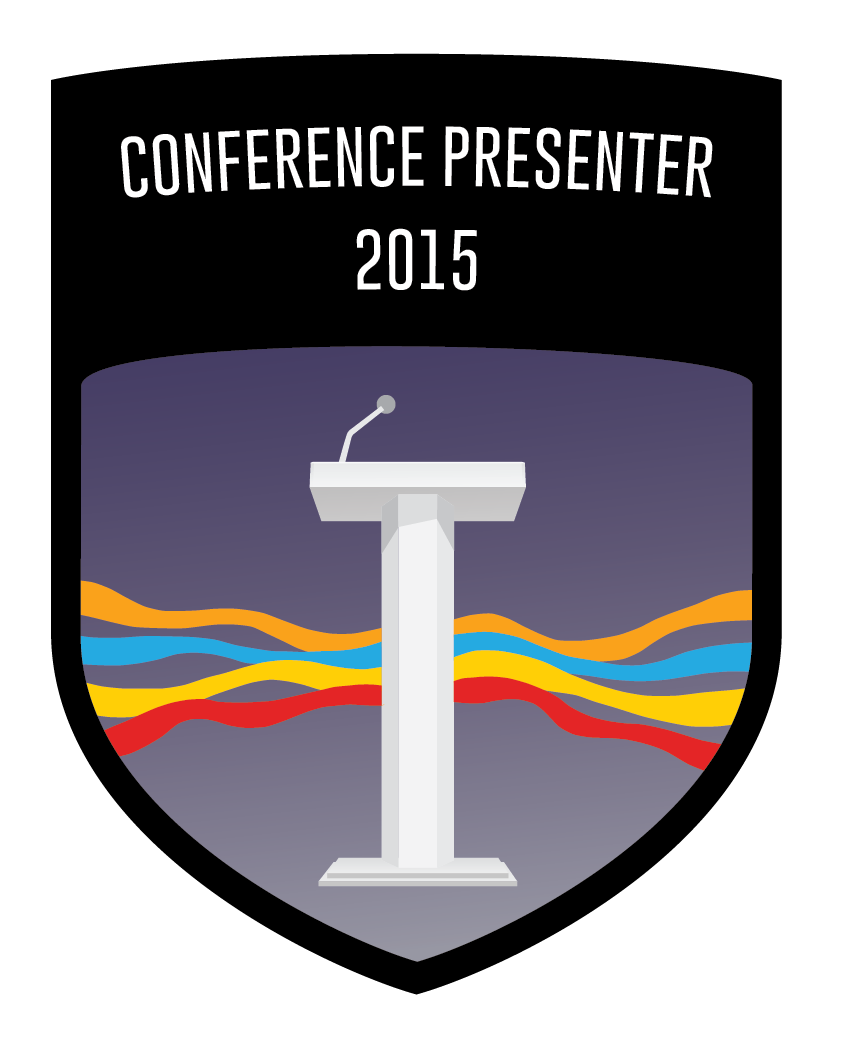 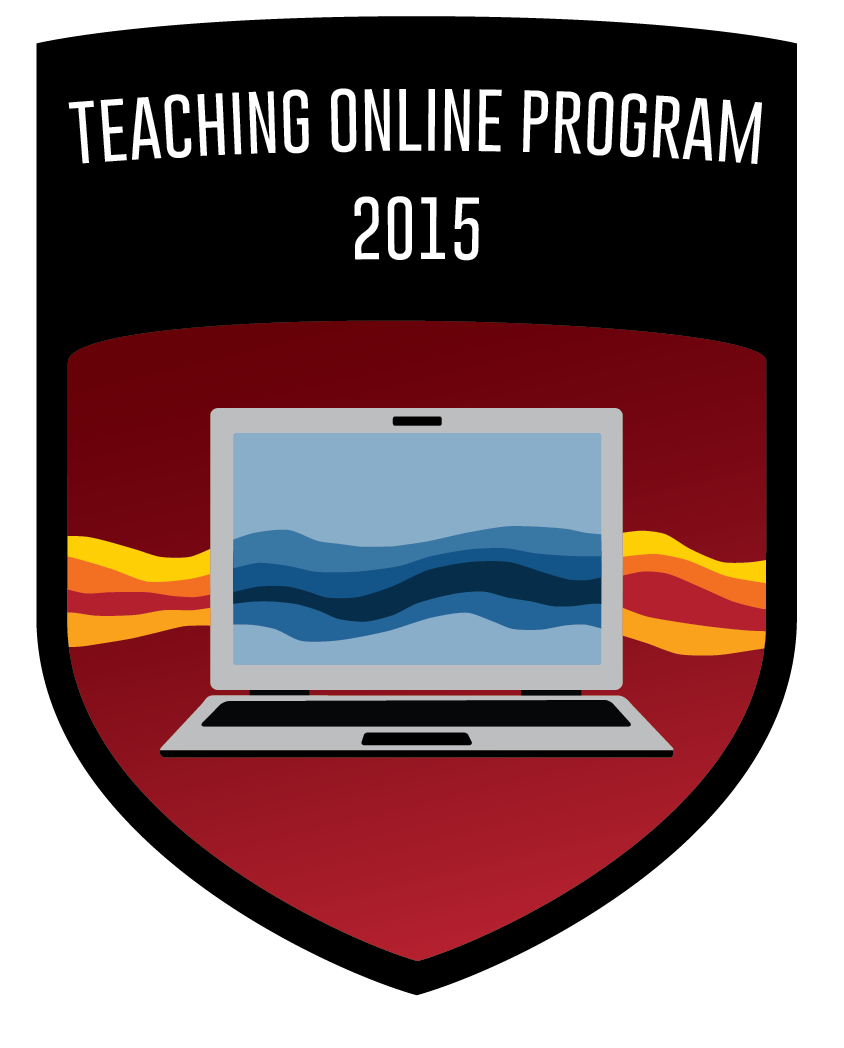 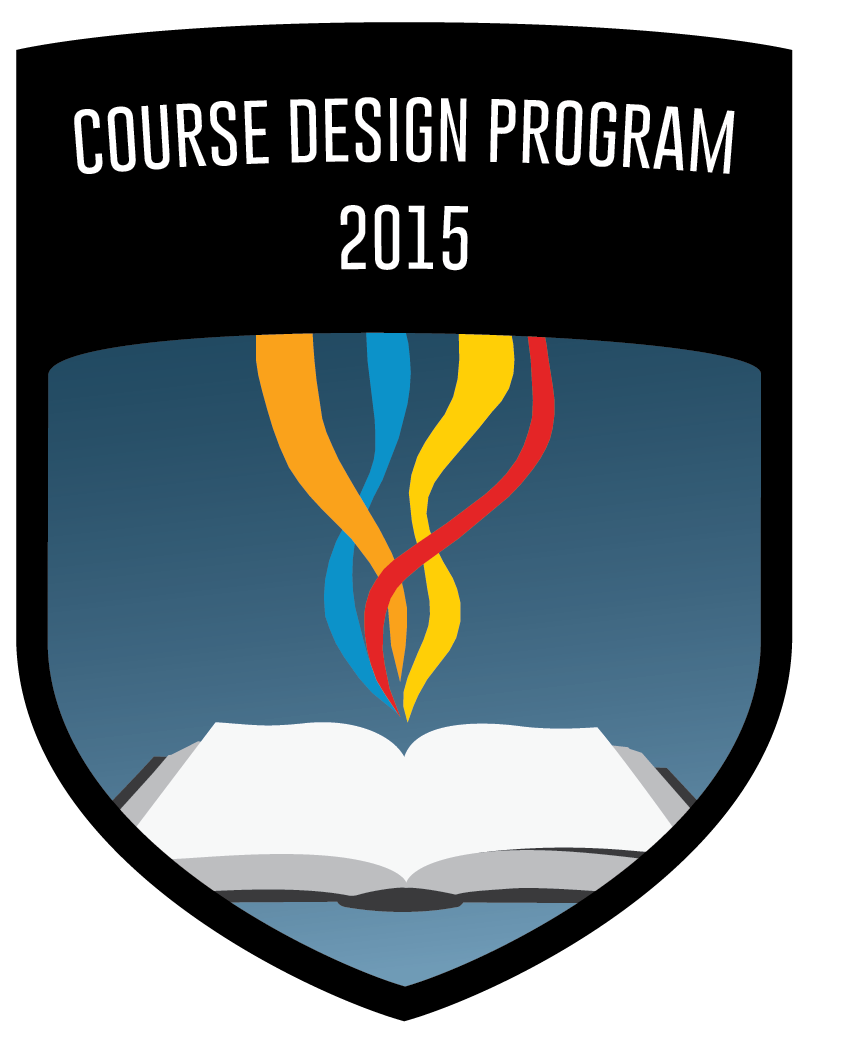 Taylor Institute for Teaching and Learning
What is micro-credentialing?
A way to recognize competencies or skills at a more granular level
Allows people to document professional development
Allows more flexibility in selecting learning experiences
(EDUCAUSE, 2012)
Taylor Institute for Teaching and Learning
(Bowen & Thomas, 2014; EDUCAUSE, 2012)
Potential benefits of badges
Learner motivation
Small reward for learning goals
Documenting accomplishments
Flexible recognition
(Abramovich, Schunn & Higashi, 2013)
Taylor Institute for Teaching and Learning
Benefits of Badges for Professional Development
Identify a personal learning pathway
Acknowledge non-credit learning opportunities
Document, display and share accomplishments digitally
Combine with a portfolio to give a fuller representation of learning
(Gamrat, Zimmerman, Dudek & Peck, 2014; EDUCAUSE, 2012)
Possible uses for micro-credentialing in professional learning development:
Badges at other institutions
Purdue University
 Passport program
Indiana University
Learning technologies
Texas Wesleyan
Points leaderboard
UCalgary Badges Site
Taylor Institute for Teaching and Learning
Create an account
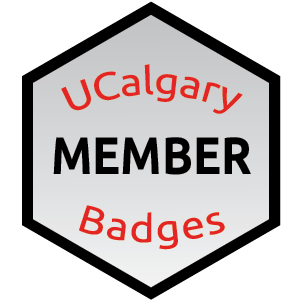 Taylor Institute for Teaching and Learning
Badges study
Purpose of the study:
Perceptions of digital badges
Motivating? Credible? 
How they are being used
Taylor Institute for Teaching and Learning
Badges Study

Design-based research 
Allow us to make improvements to the initiative
Mixed methods: survey, interviews
Discussion
How could you incorporate badges into your teaching or professional development context?
Taylor Institute for Teaching and Learning
Questions and Comments
Contact
Patti Dyjur, pdyjur@ucalgary.ca
Taylor Institute for Teaching and Learning
References
Abramovich, S., Schunn, C., & Higashi, R. (2013). Are badges useful in education? It depends upon the type of badge and the expertise of learner. Education Technology Research and Development, 61: 217-232. 
Bowen, K. & Thomas A. (2014). Badges: A common currency for learning. Change: The Magazine of Higher Learning, 46(1), 21-25.
EDUCAUSE. (2012). 7 things you should know about badges. Retrieved from http://www.educause.edu/library/resources/7-things-you-should-know-about-badges  
EDUCAUSE Review. (2013). Digital badges for professional development. Retrieved from http://www.educause.edu/ero/article/digital-badges-professional-development    
Gamrat, C., Zimmerman, H. T., Dudek, J., & Peck, K. (2014). Personalized workplace learning: An exploratory study on digital badging within a teacher professional development program. British Journal of Educational Technology, 45(6), 1136-1148.   
Hart, M. (2015). Badges: A new measure of professional development. Retrieved from http://campustechnology.com/Articles/2015/01/14/Badges-A-New-Measure-of-Professional-Development.aspx?Page=2   
Presant, D. (2015). Open badges… more than gamification or gold stars. Presentation made at Educational Developer Caucus, February 13, 2015.
Taylor Institute for Teaching and Learning